Portland Japanese Garden
Welcomes YOU to
HAIKU ALIVE!
1
Portland Japanese Garden brings lessons of living in harmony with nature right into the city – and to you!
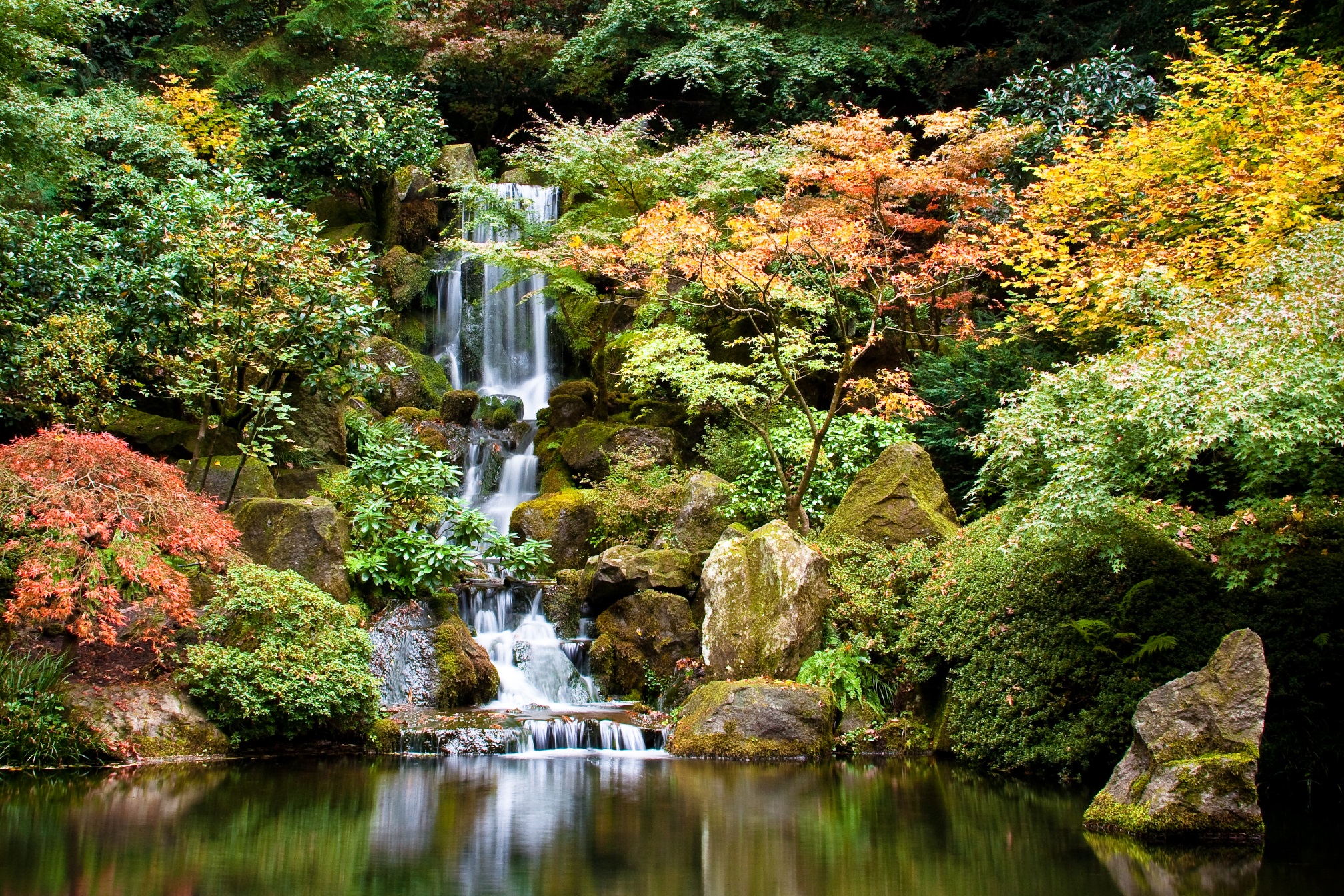 The Japanese garden is a natural teacher andall students are natural learners!
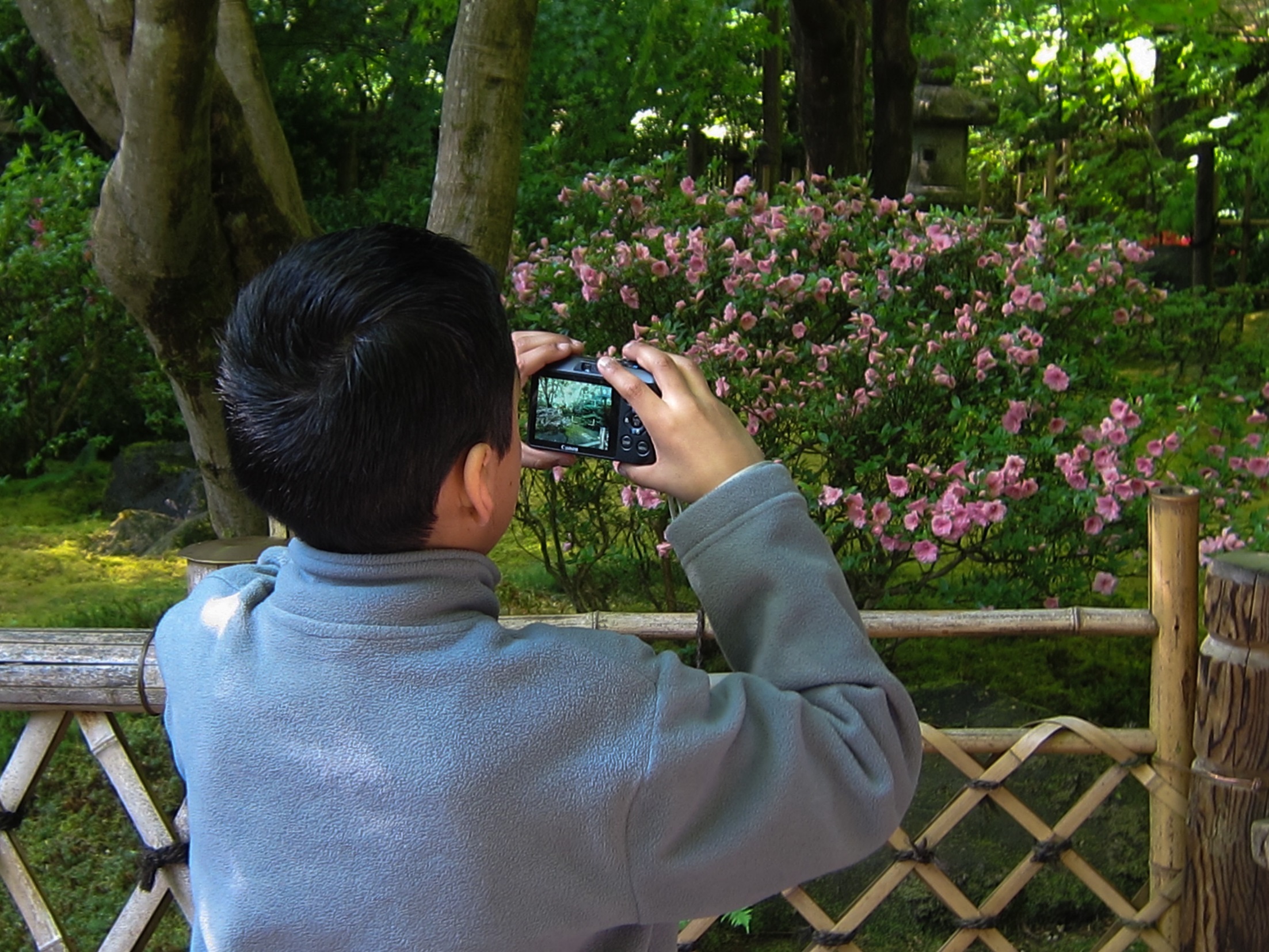 3
Awaken your five senses to nature’s four seasons!
4
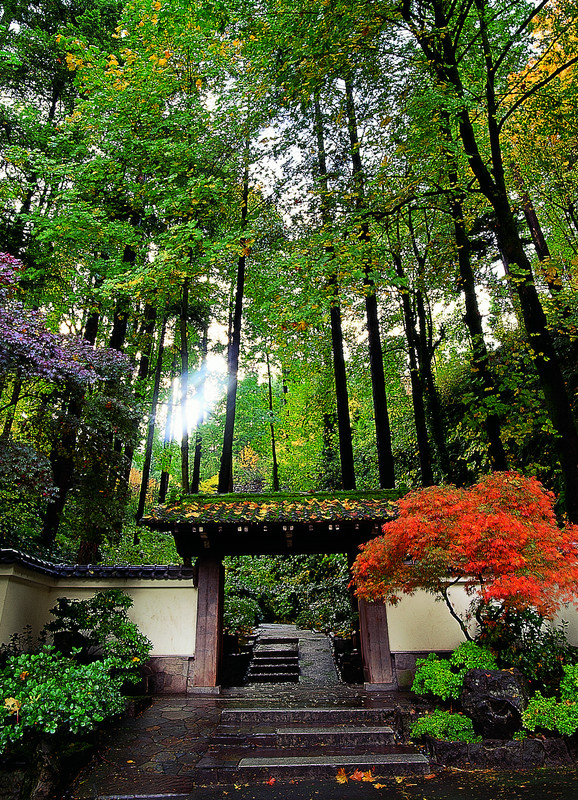 Step inside Portland 
Japanese Garden…
Portland Japanese Garden began 50 years ago as a bridge of friendship between the U.S. and Japan
Sharing Friendship
Kyoto, Japan
Finding peace 
Portland, Oregon USA
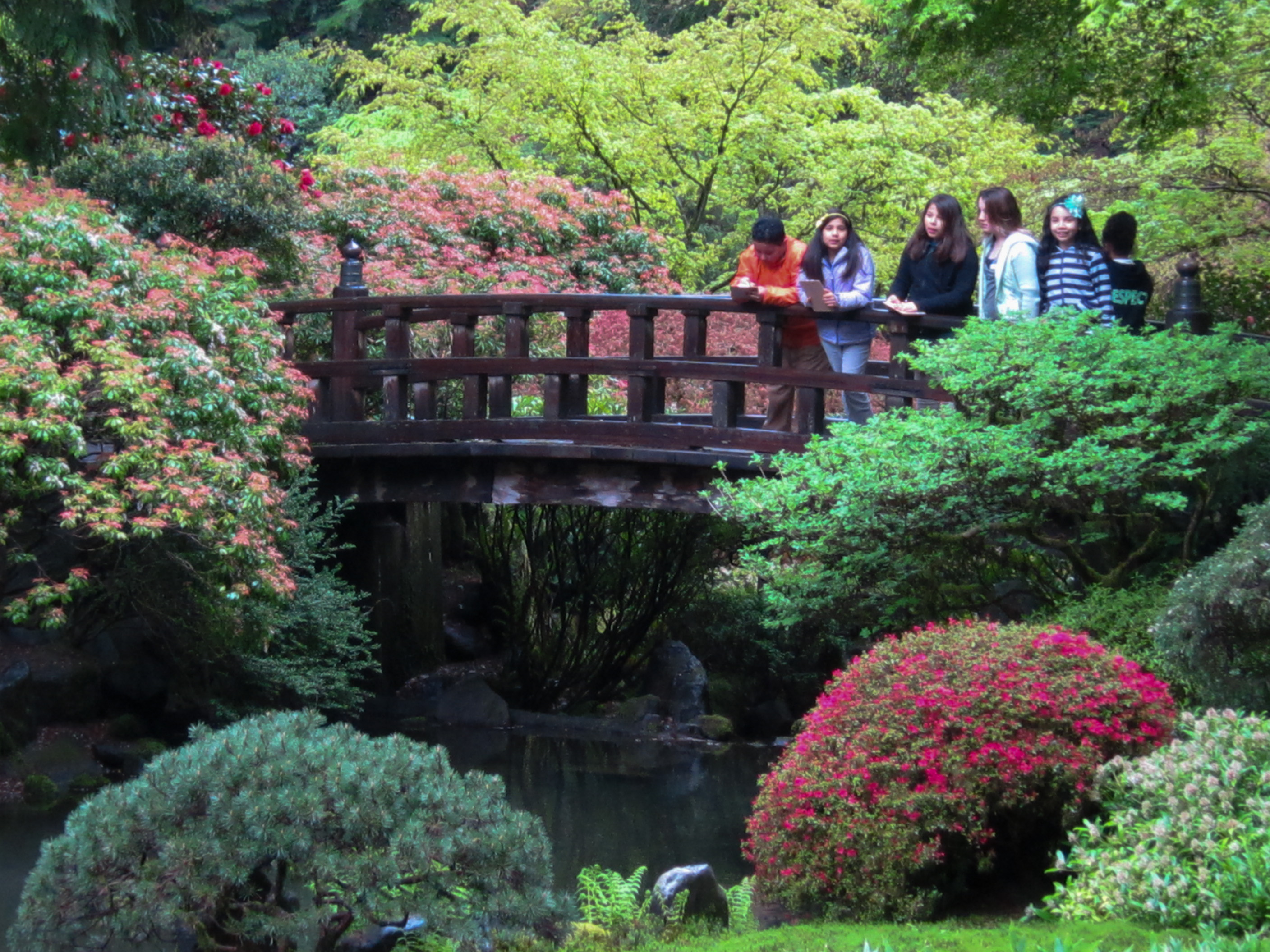 Around the world, people adopt Japanese customs of living in nature’s rhythms
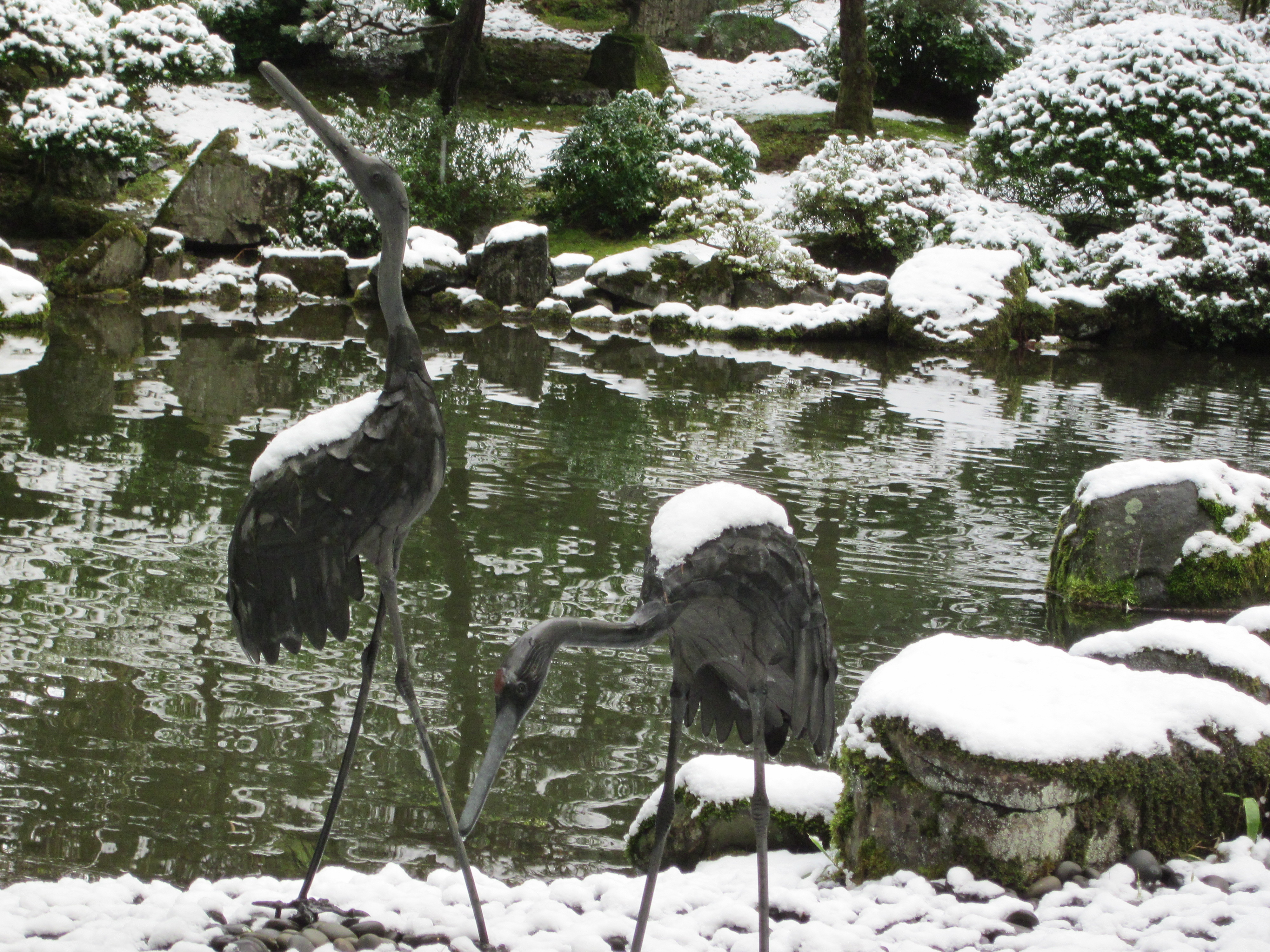 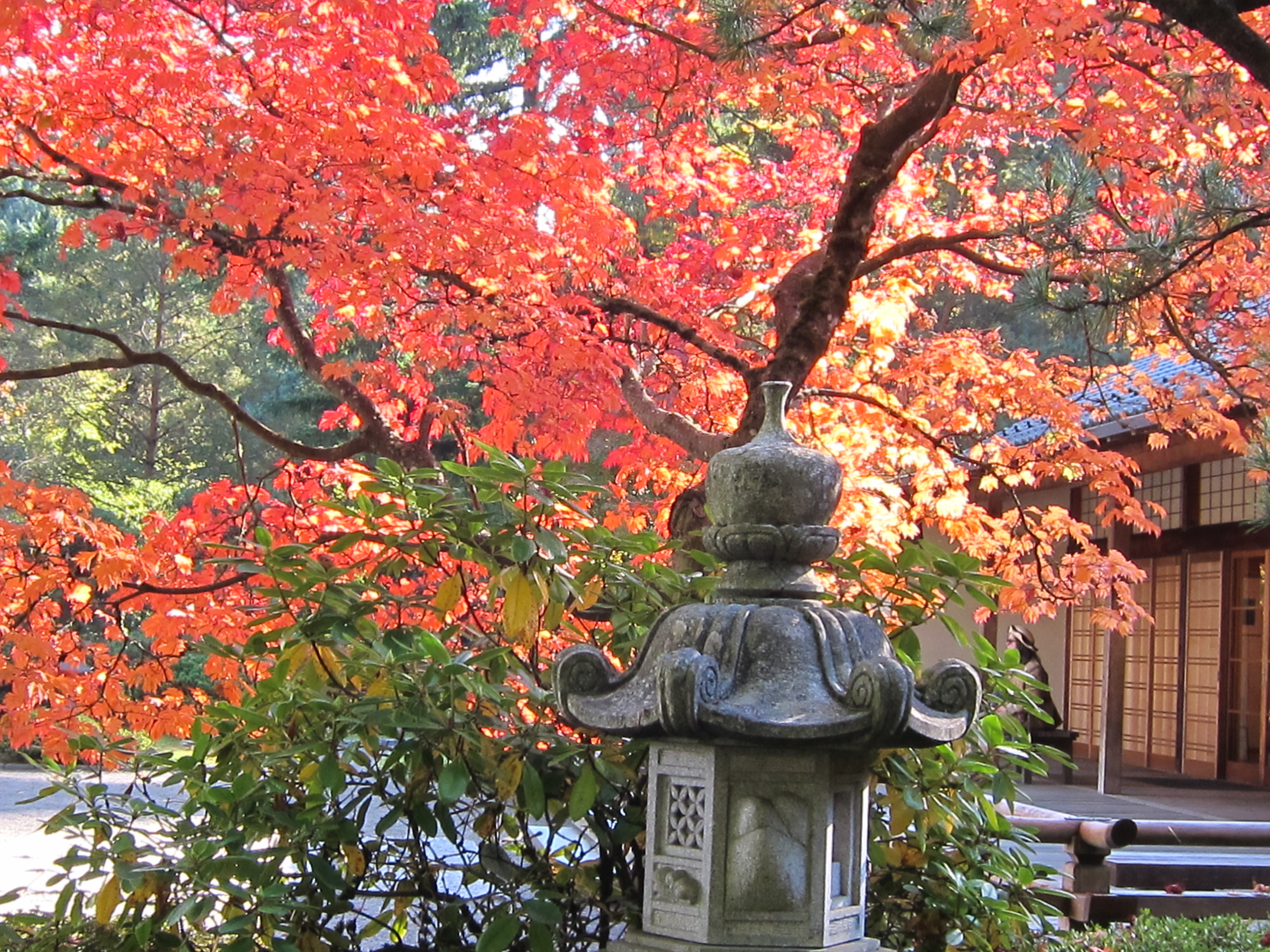 Step into Portland Japanese Garden to awaken your five senses
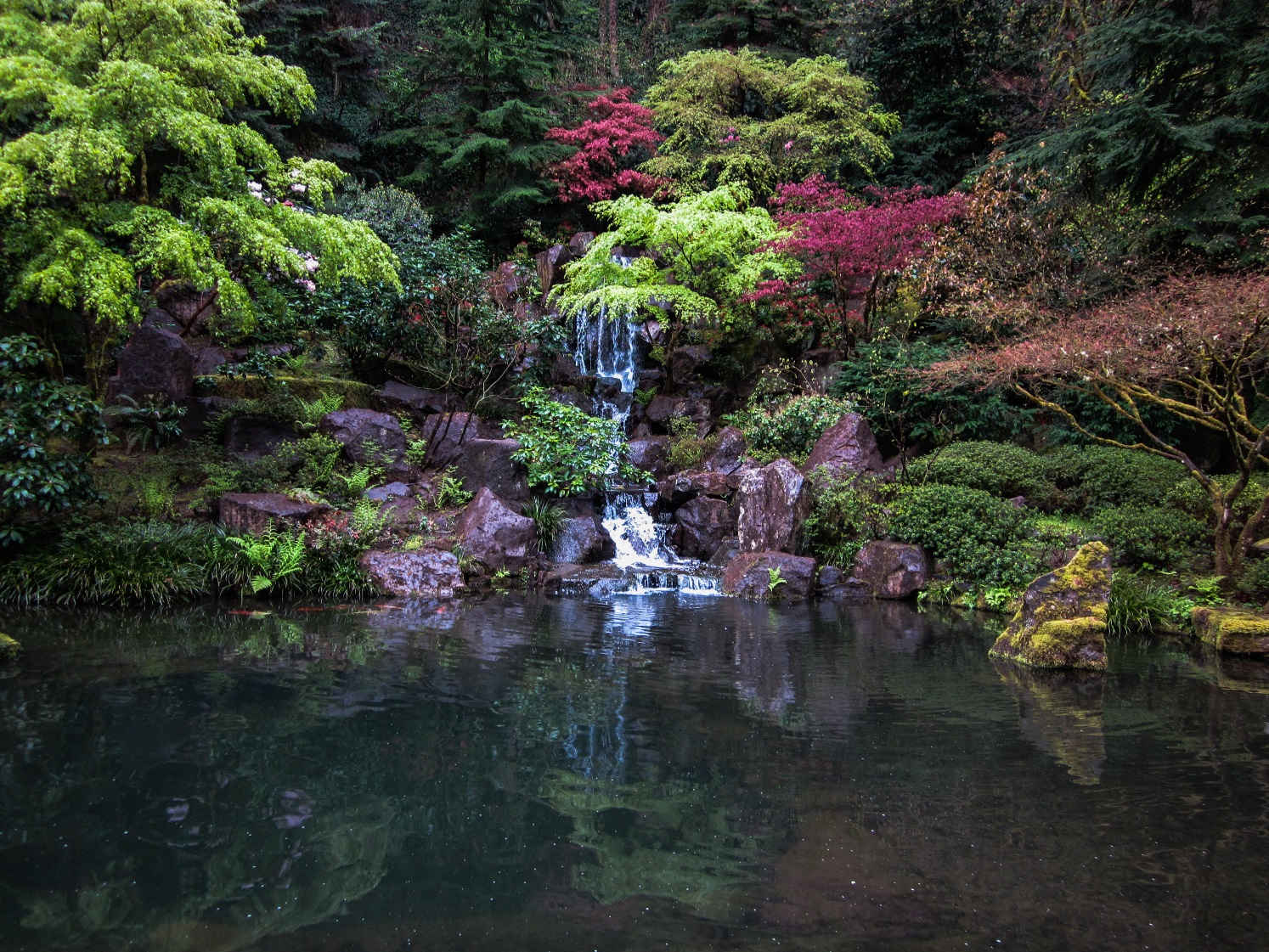 8
HEARHush and stillness of sand and stone
TASTE fresh green of the moss, trees, and pines
FEEL happy on the Zig-Zag Bridge with koi
SMELL mixed-up crazy scents of water, stone, plants
SEE beauty and harmony ALIVE everywhere!
The Japanese believe nature brings health. In Japan, people practice SHINRIN-YOKU: forest bathing
https://youtu.be/stuZaKB9j7I
14
In Portland Japanese Garden,students practice awakening their five senses in nature
Learning about Japan…
16
Japan is a country in Asia made up of many islands. In Japan people live close to nature.
JAPAN (Nippon)Land of the Rising Sun
⏎   Flag of Japan
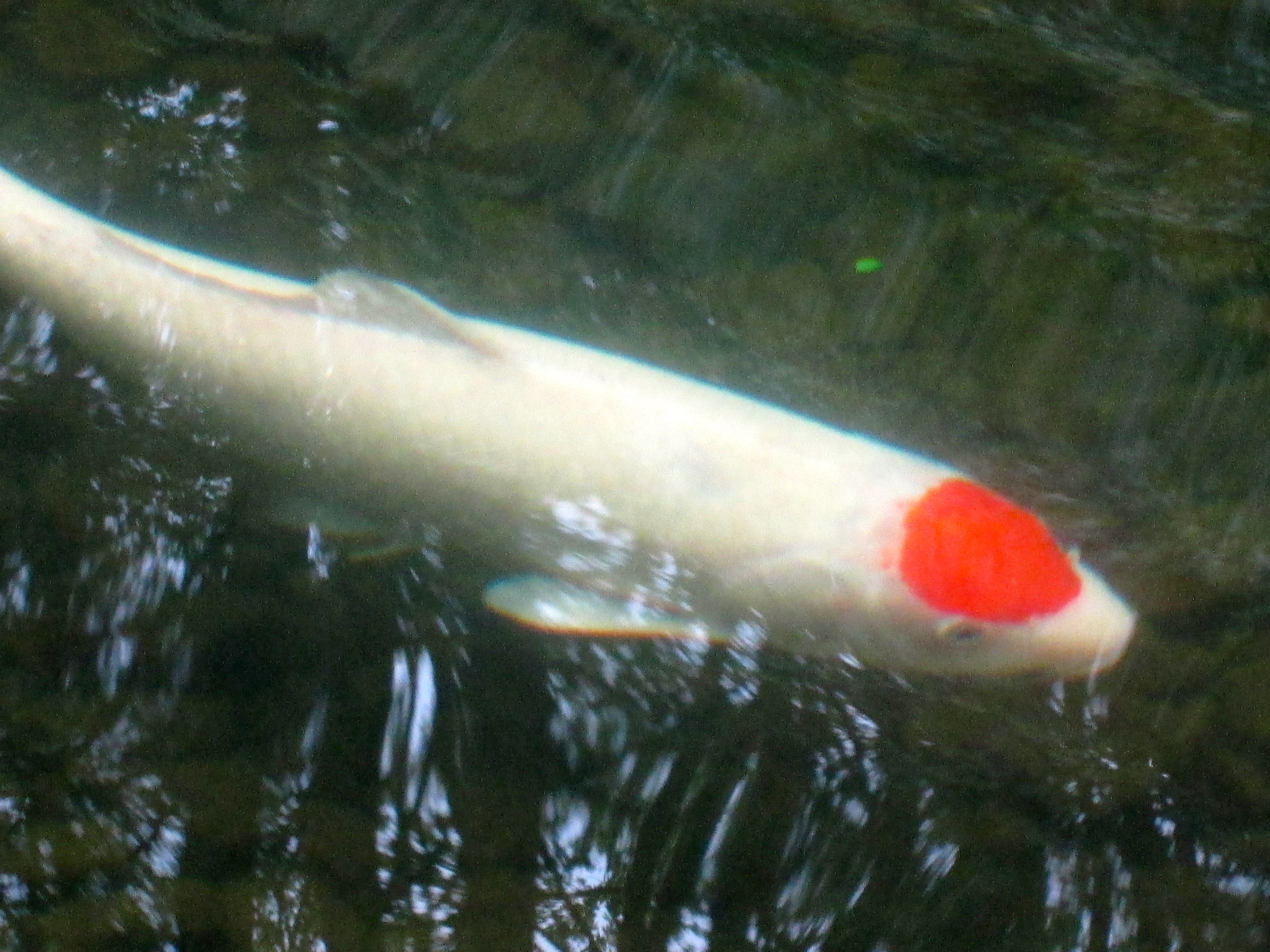 Koi fish in
Portland Japanese Garden
⏎
Where in the world is Japan?
OREGON
JAPAN
PACIFIC OCEAN
Where in the world is Japan?
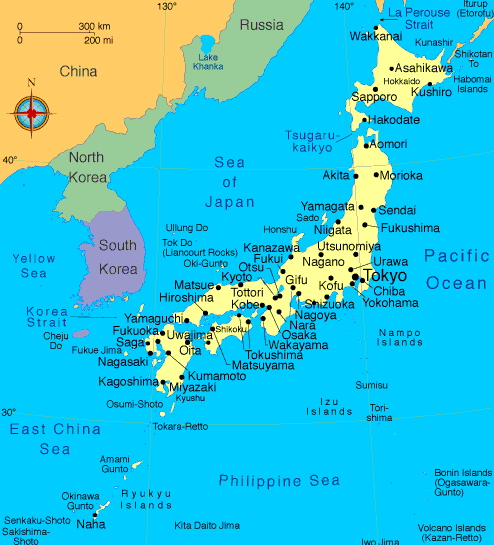 ASIA
Country of Islands
Japan has more than 2000 islands stretching for nearly 3000 miles.  Most Japanese live on 4 major islands:
Hokkaido
Honshu 
Shikoku
Kyushu
*Tokyo
The islands are covered with mountains and forests. Most Japanese live along the coastlines.  People feel close to the cycles of change as the four seasons move across the earth, sea, and sky.
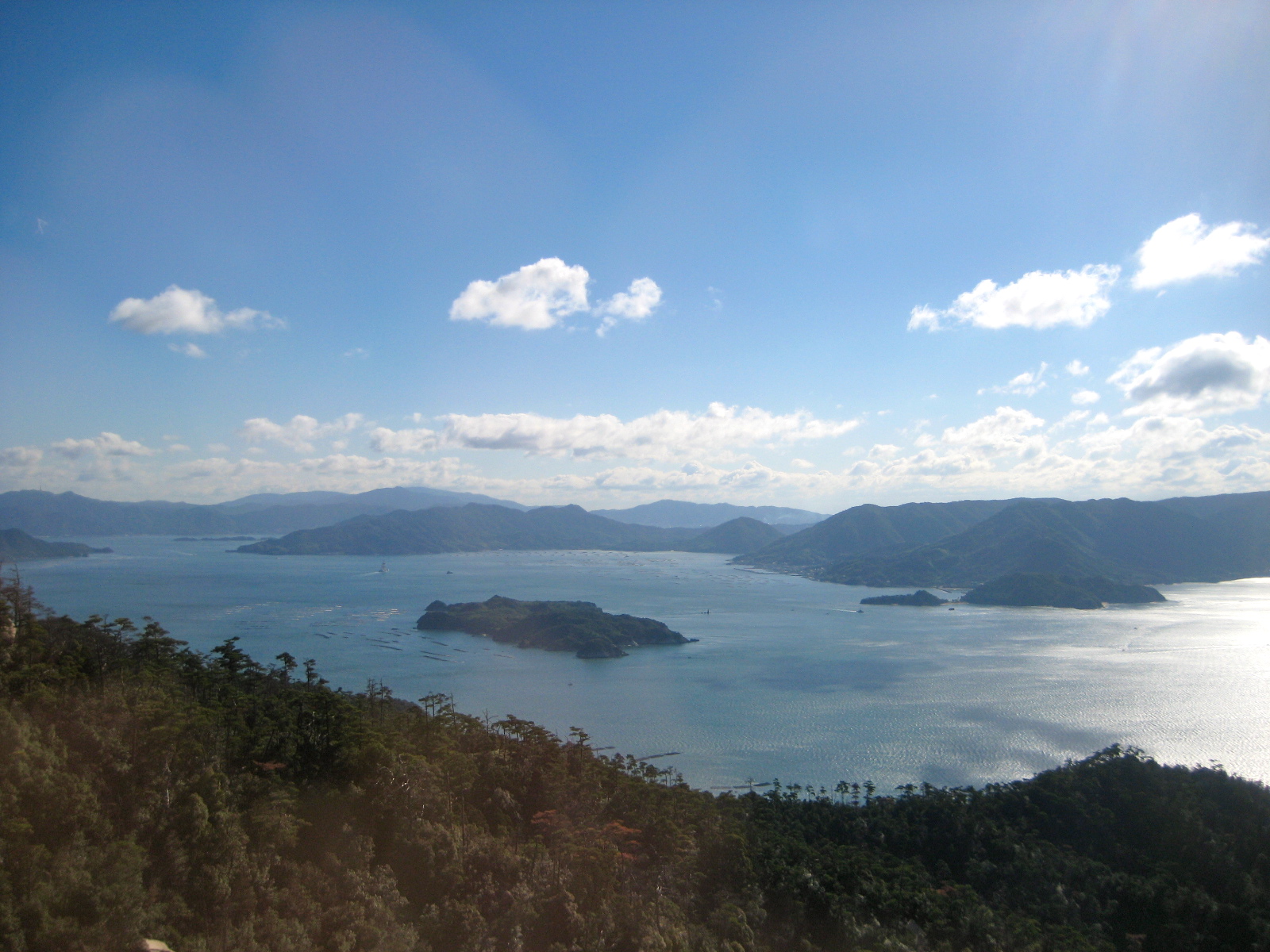 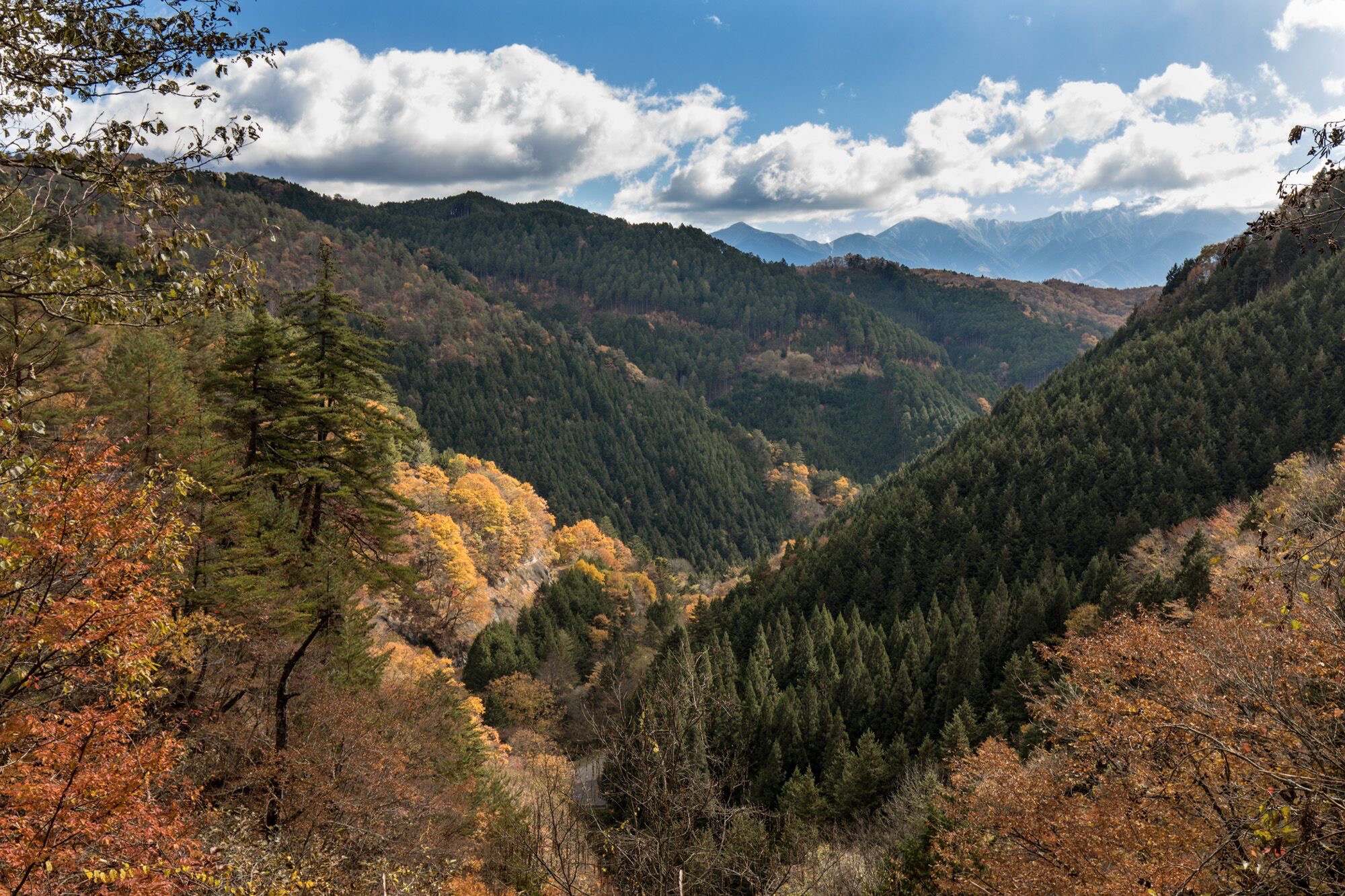 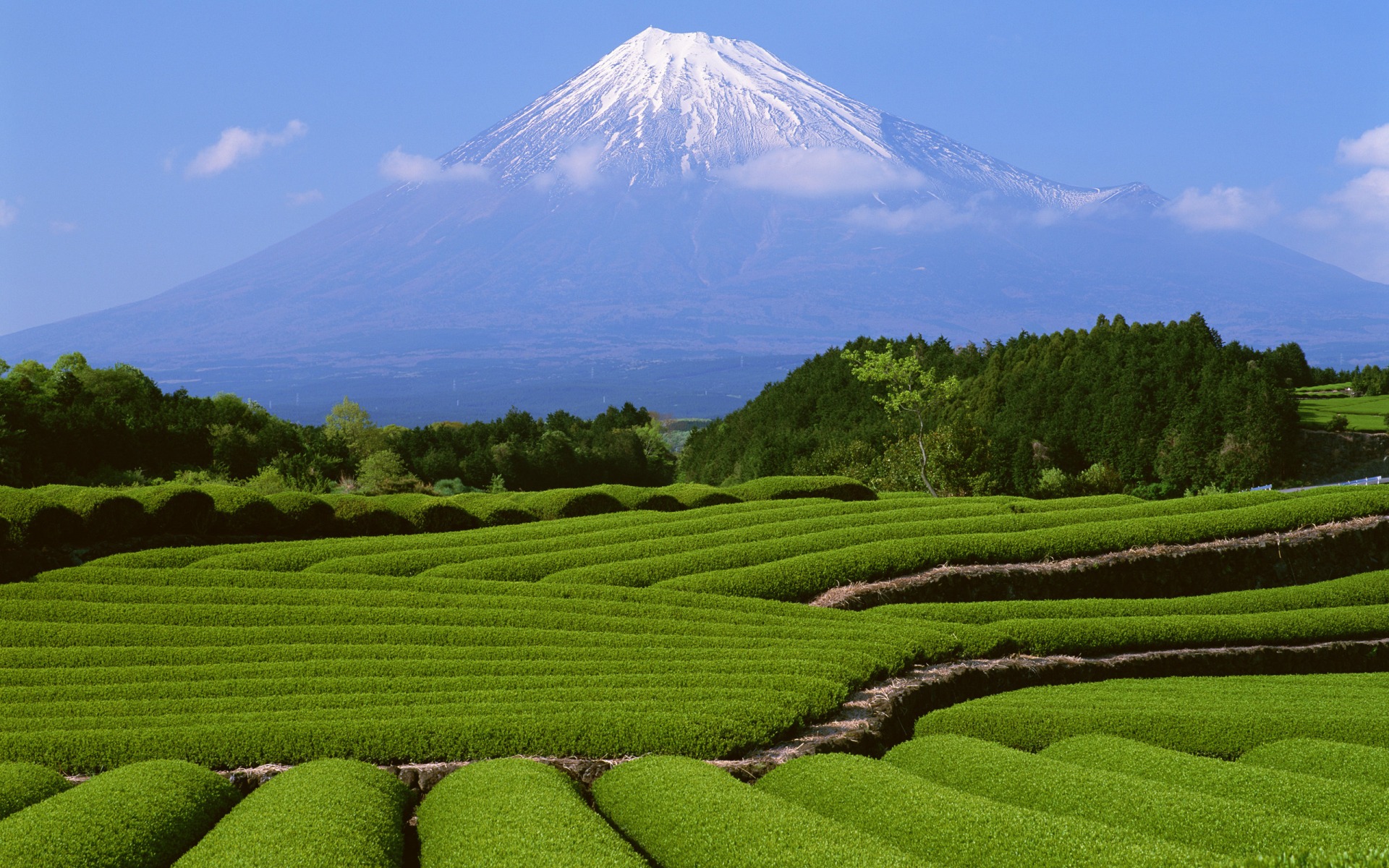 Japanese children grow up loving nature.
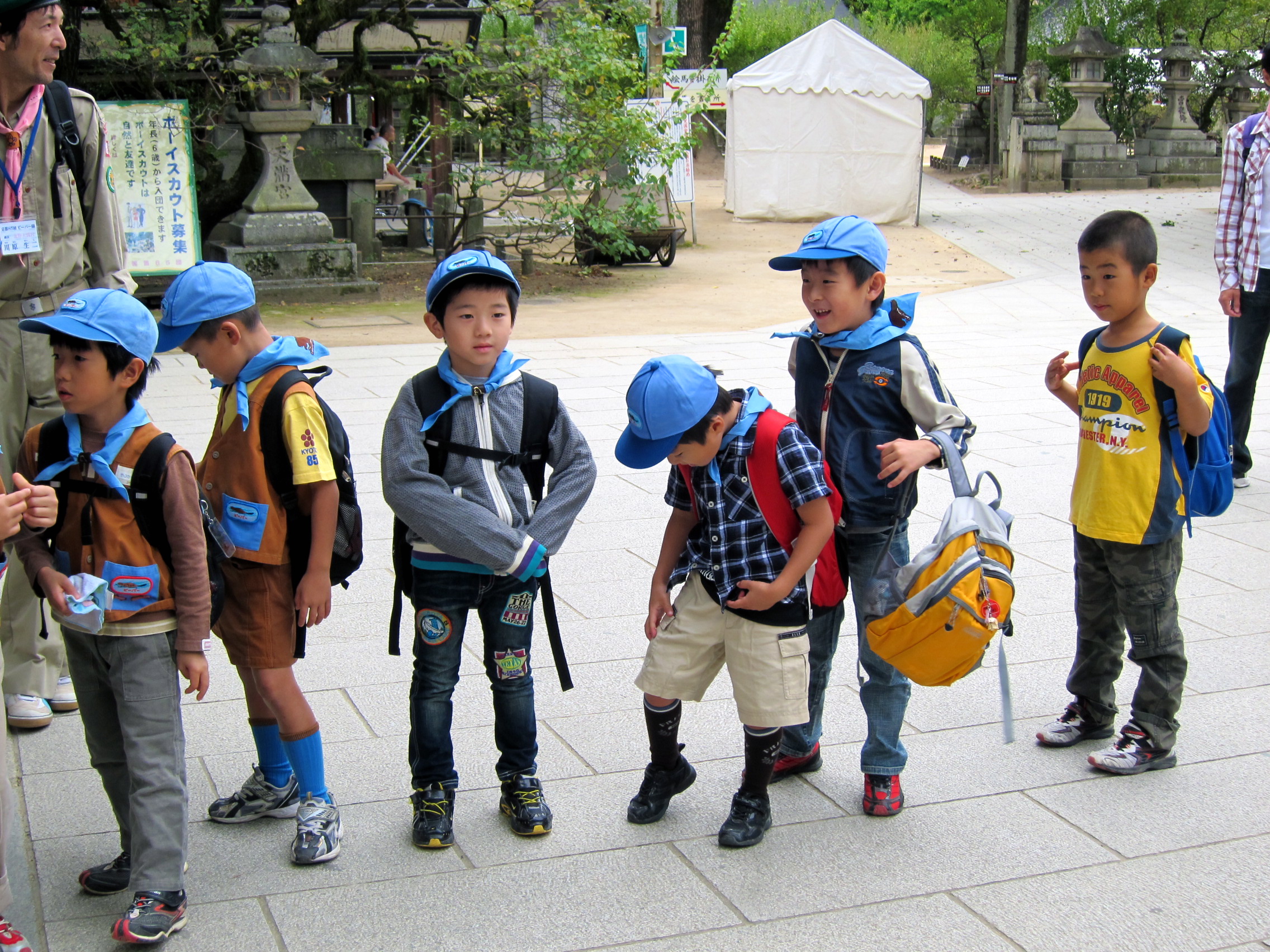 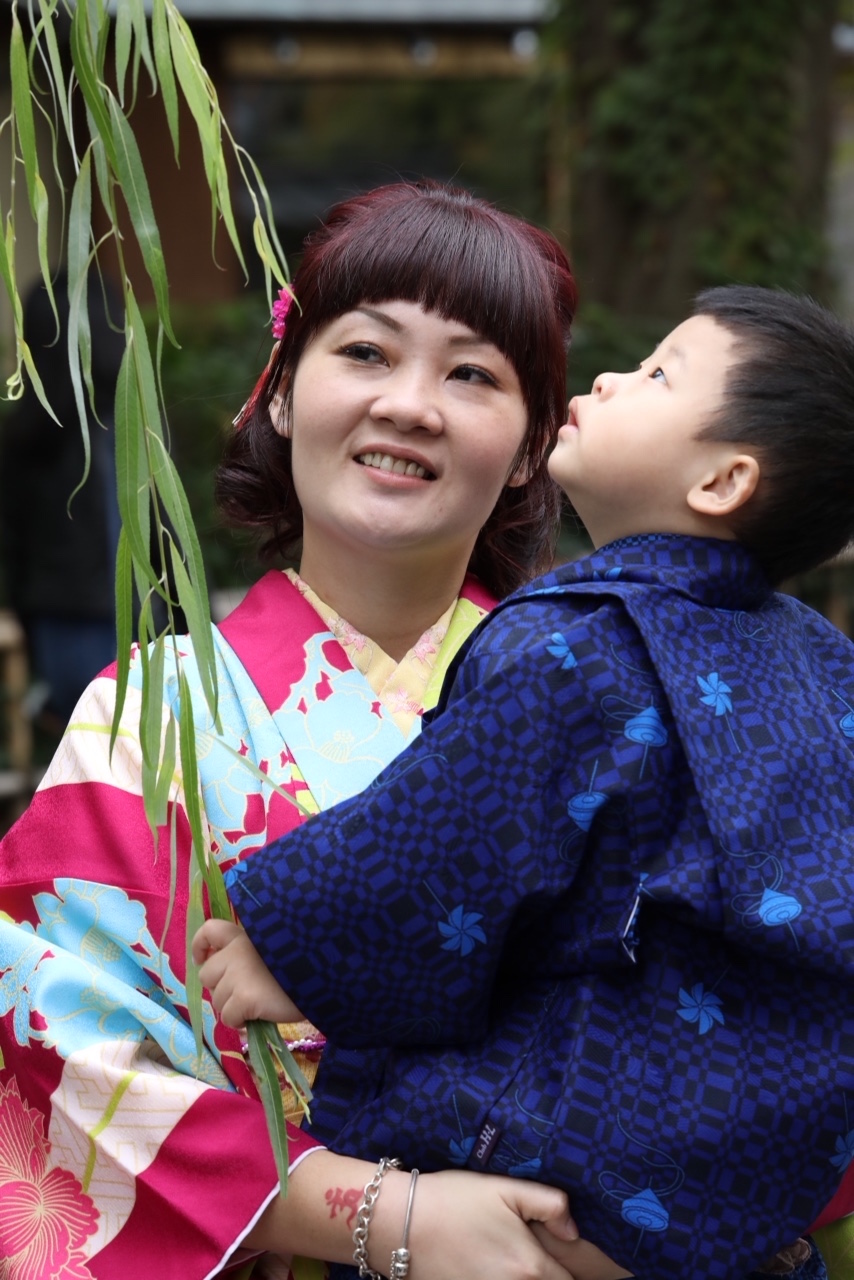 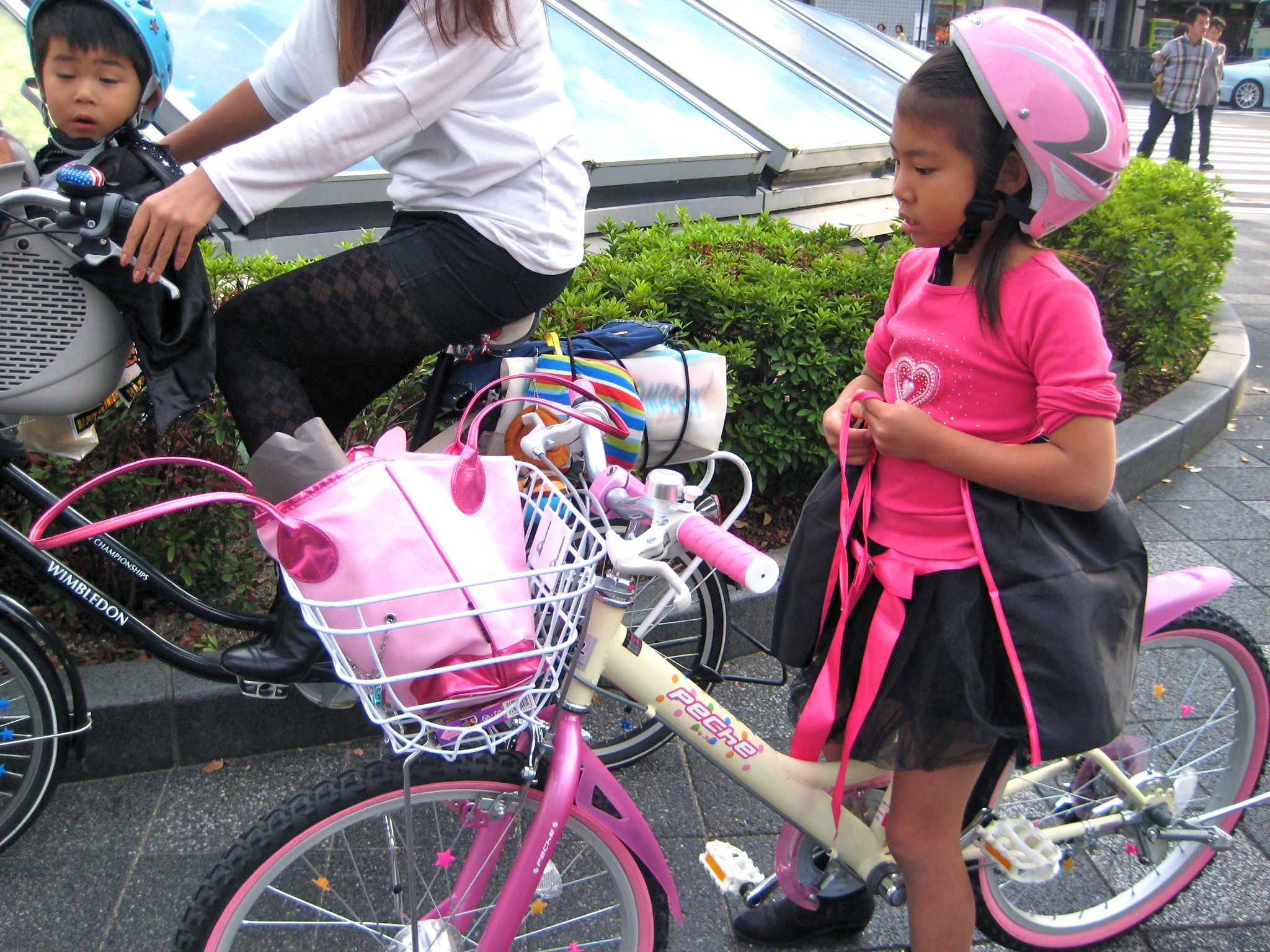 Sea and earth provide fresh, beautiful food each season.
https://www.youtube.com/watch?v=mnhELZjSVXo
Japanese houses and gardens bring nature into everyday life.
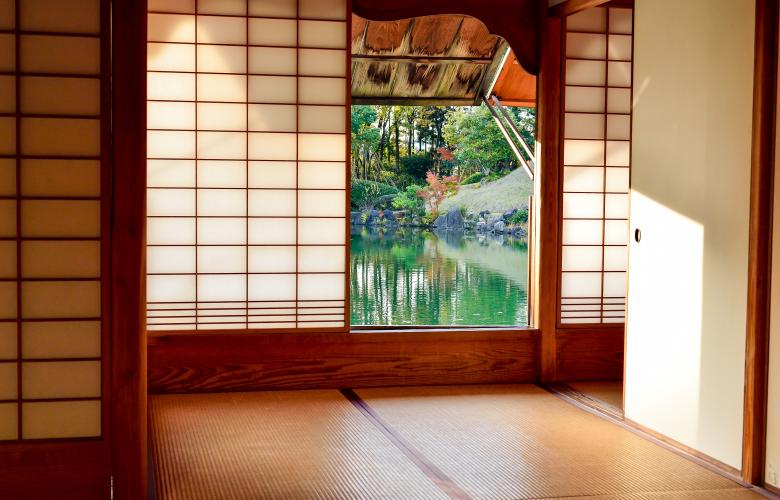 In Japan, each season is celebrated!
More than 400 years ago, Japanese poets began to write3-line poems about nature. In haiku, each of the 3 lines is a fresh view of a simple moment when a person meets nature.
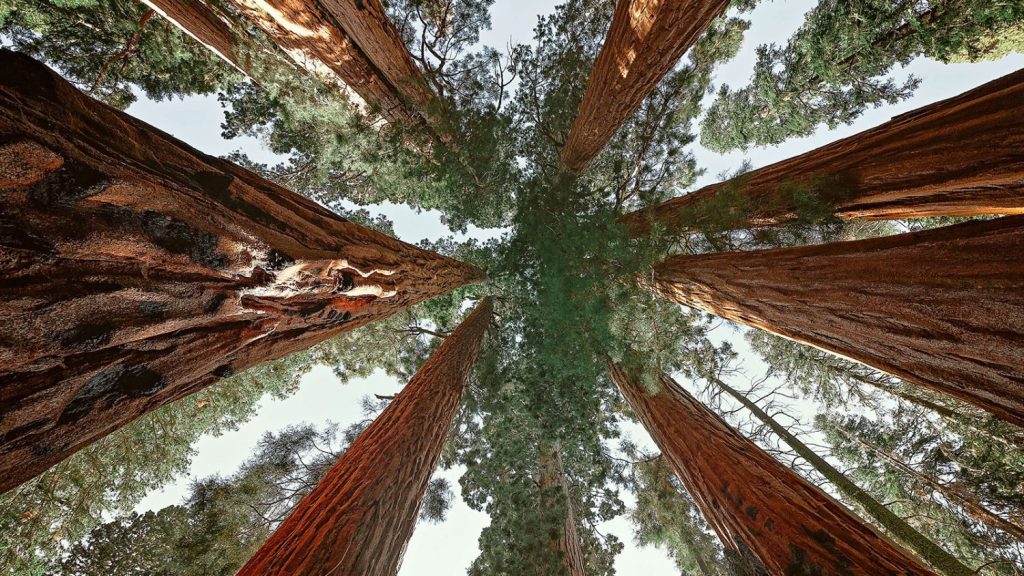 28
Using your five senses, read the haiku…
peaceful forest waves
trees talking, leaves blowing
heart moving in rain     
	5th grade Haiku Poet

shiny red plants
peace and quiet green leaves
bright sun fall down     
3rd grade Haiku Poet
What can you HEAR? 
What can you TASTE?
What can you SMELL
What can you SEE?
What can you FEEL and TOUCH?
5 Senses,  the Japanese garden
AND YOU!
 Practice awakening your senses!
SEE
Colors—gold, red, shiny green
Shapes—round, curves, ripples, reflection
Objects—petals, leaf, waterfalls, bridge 
Size and distance—big, small, far, close
TASTE
Tastes can be real or imagined: spring, summer, fall, winter,
fresh, green, rain-soaked, mud, water, earth, tea, Japan
HEAR
Distance—far away, close by, zoom in
Volume—hush, quiet, loud, screams
Sounds—rushing, chirping, peace and harmony, drips, splash, rustle, crunch
TOUCH and FEEL
Smooth, rough, sharp, bumpy, slippery, dry, chilly, cold, warm, hot, wet, damp, soaking, slick, peace, tranquility, balance, friendship, together, protect, guard, harmony, quiet, sad, longing
SMELL
 sweet, stinky, fresh, moldy, flowery, tingly, sharp, sour, wet, mossy, woodsy
30
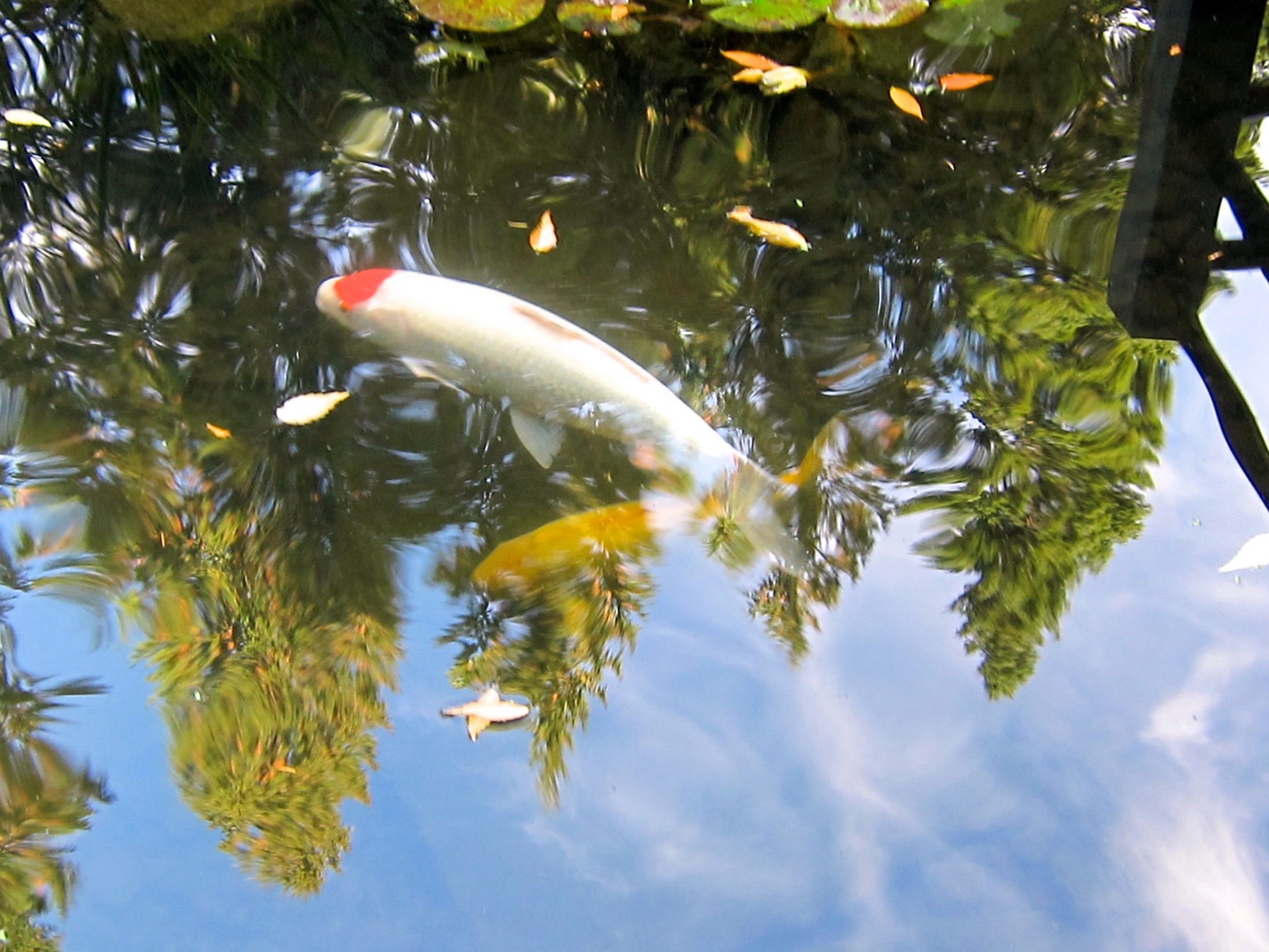 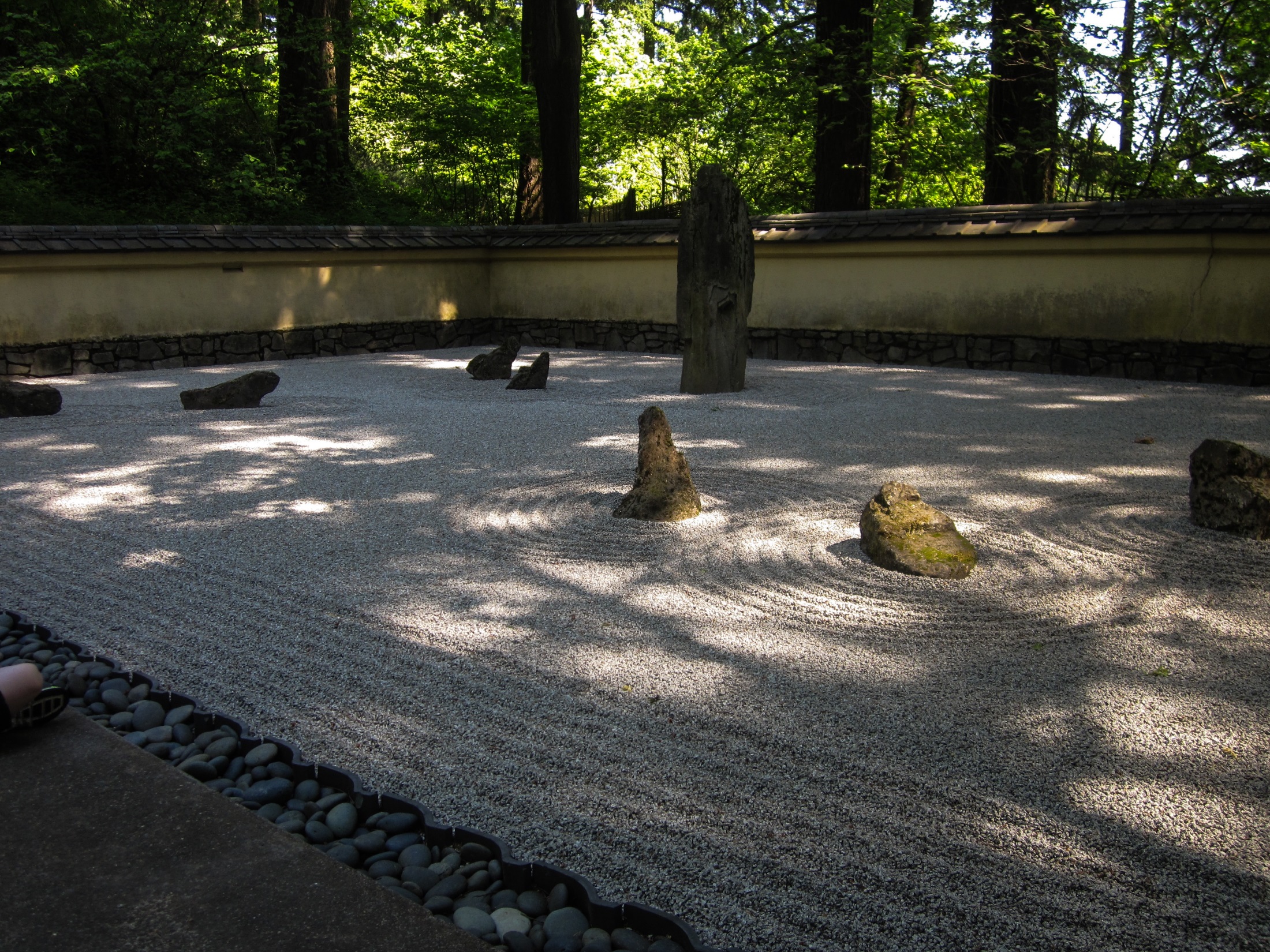 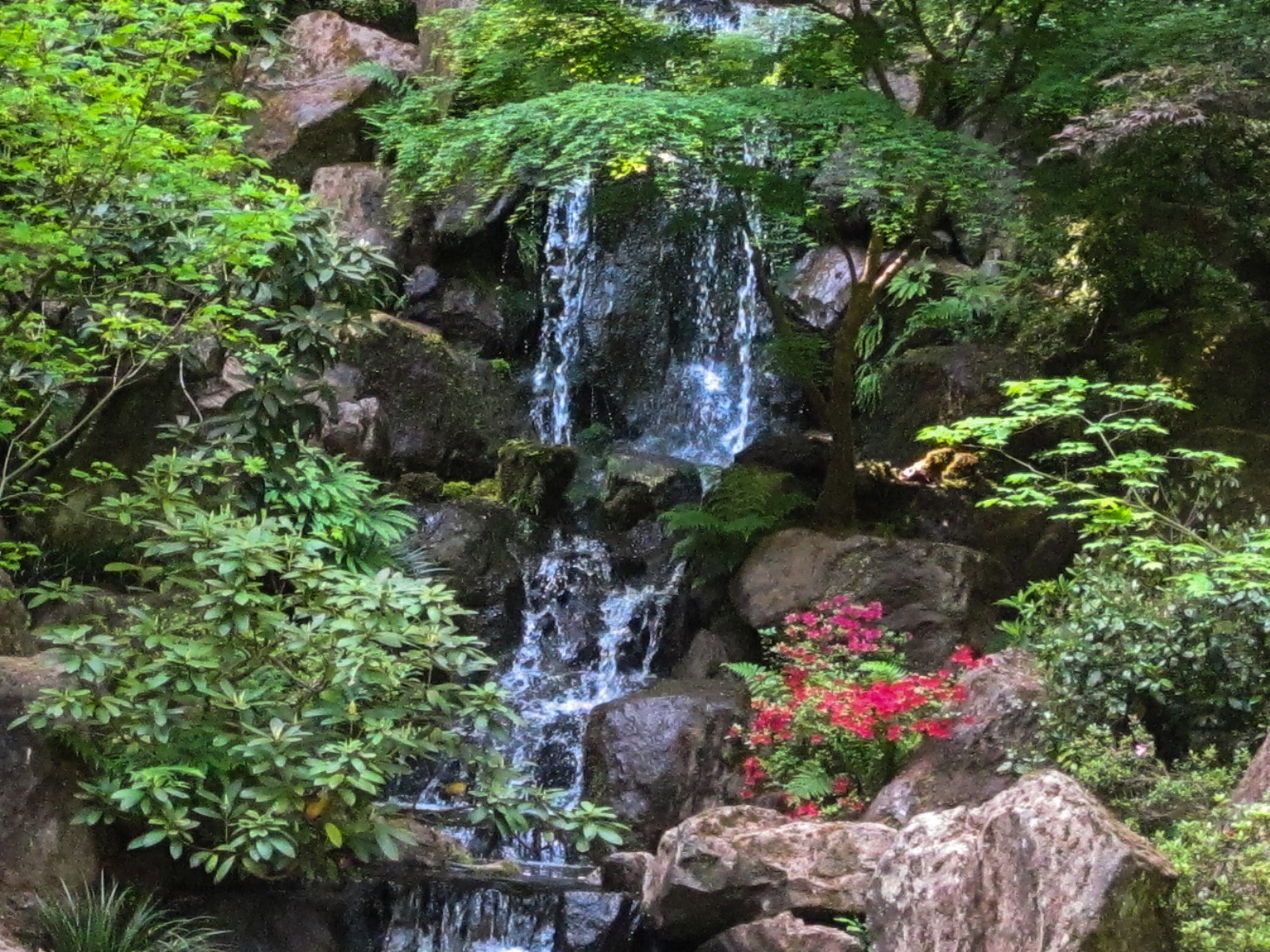 Living in harmony with nature 
in Japanese culture and around the world
WHERE DO YOU GO TO BE IN NATURE? 
What does nature mean to you?
Portland Japanese Garden
extends gratitude to 
PGE Foundation and 
FAO Schwarz Family Foundation
 for generous funding to bring
HAIKU ALIVE
35